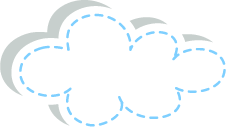 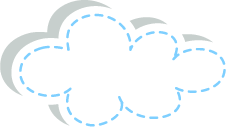 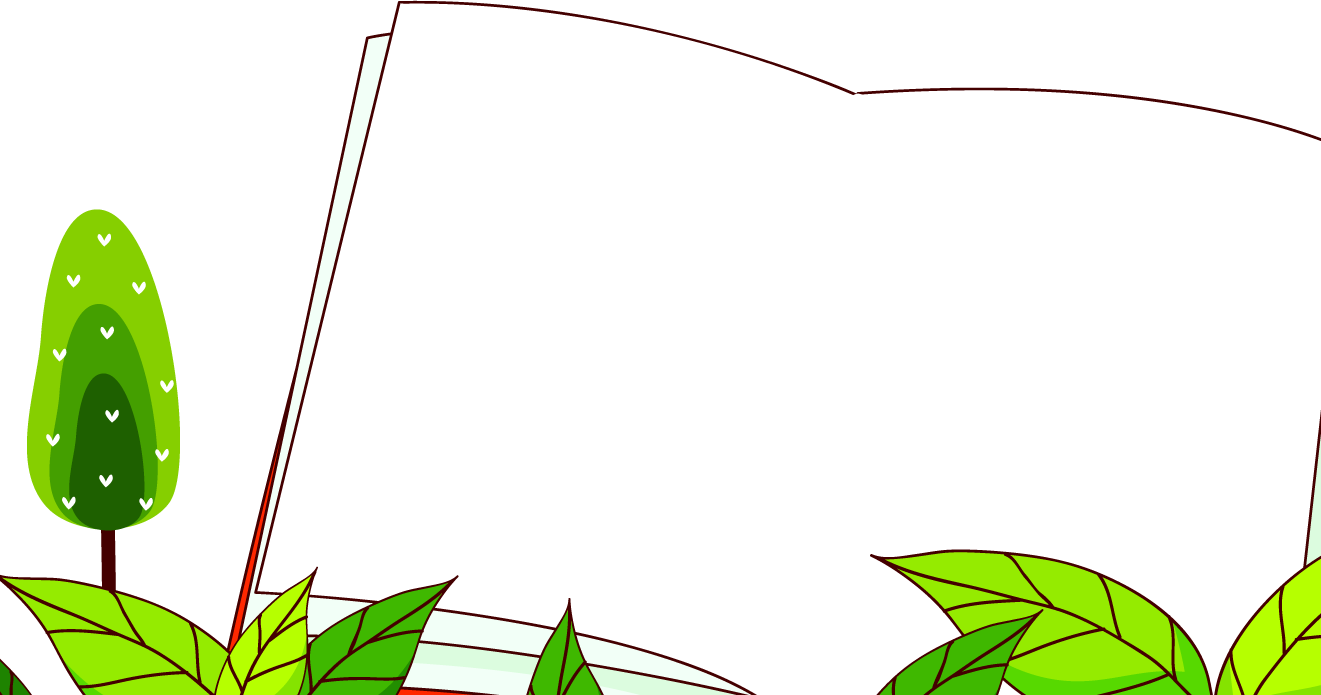 MỤC TIÊU
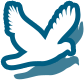 在此输入文字
- Có nhận biết ban đầu về hình dạng Trái Đất qua quả địa cầu.
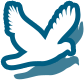 1
在此输文字
- Chỉ được cực Bắc, cực Nam, đường Xích đạo, bán cầu Bắc, bắc cầu Nam, và các đới khí hậu trên quả địa cầu.
2
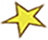 在此输入文字
- Chỉ được vị trí của Việt Nam trên quả địa cầu.
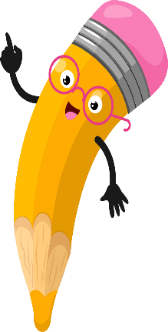 3
在此输入文字
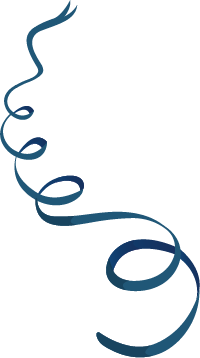 1. Khởi động
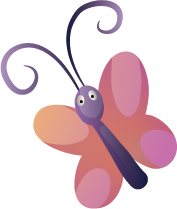 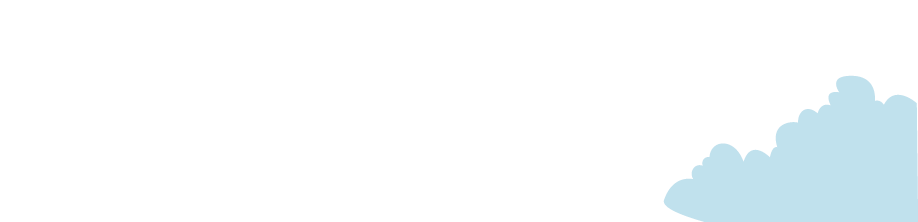 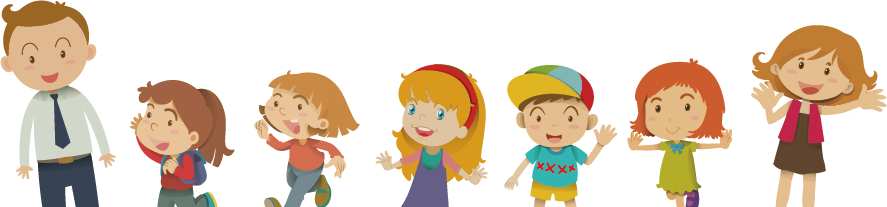 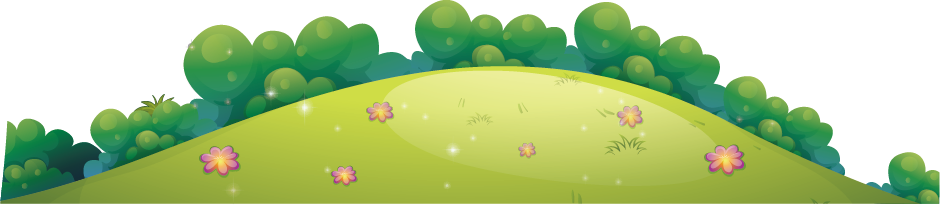 [Speaker Notes: Bài giảng thiết kế bởi: Hương Thảo - tranthao121004@gmail.com]
Chỉ và nói tên các đới khí hậu ở hai nửa bán cầu
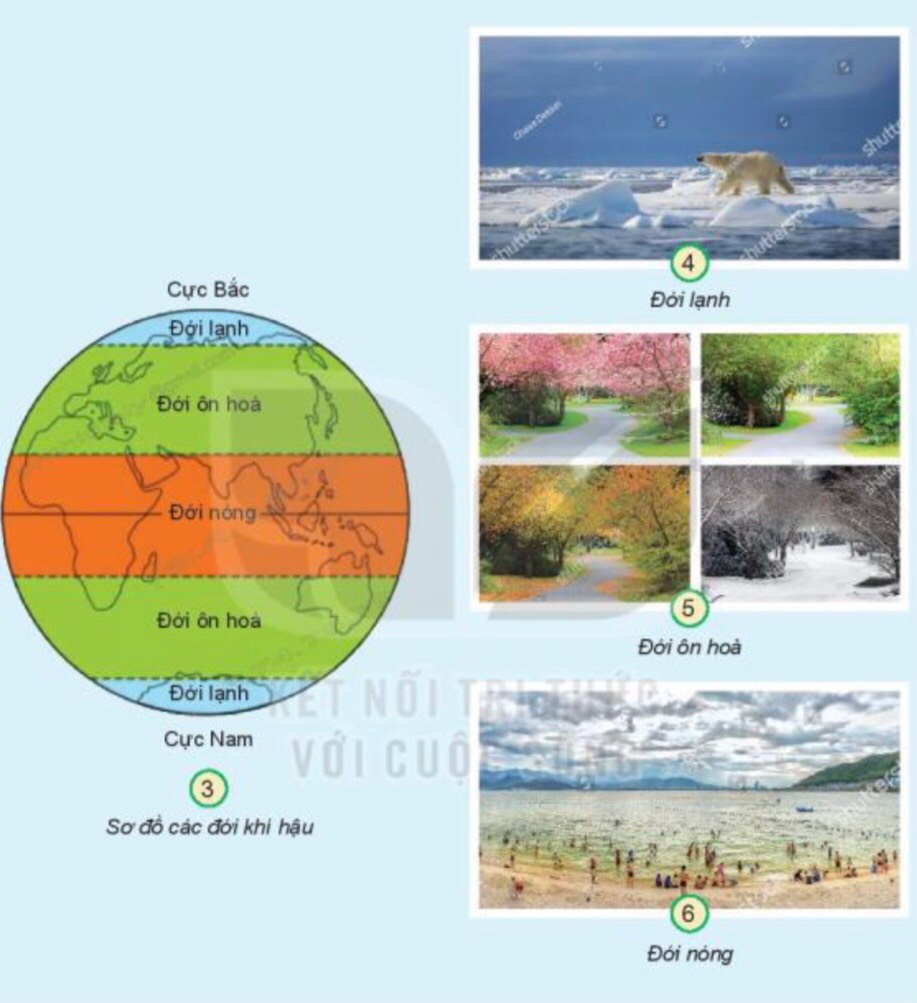 - Quan sát hình 4; 5; 6 và nêu đặc điểm của từng đới khí hậu. 


- Dựa vào đặc điểm đó hãy giải thích tên gọi của từng đới khí hậu.
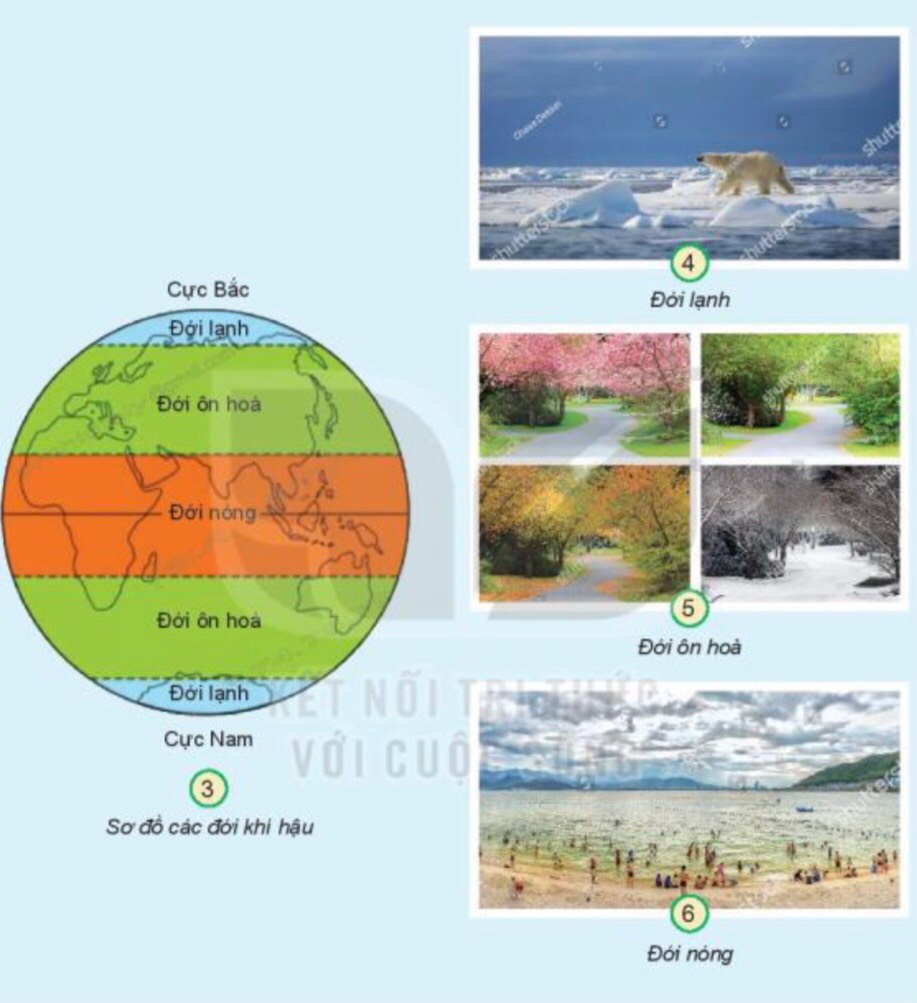 Đới lạnh: hàn đới

Đới ôn hòa: ôn đới

Đới nóng: nhiệt đới
3. Họat động thực hành
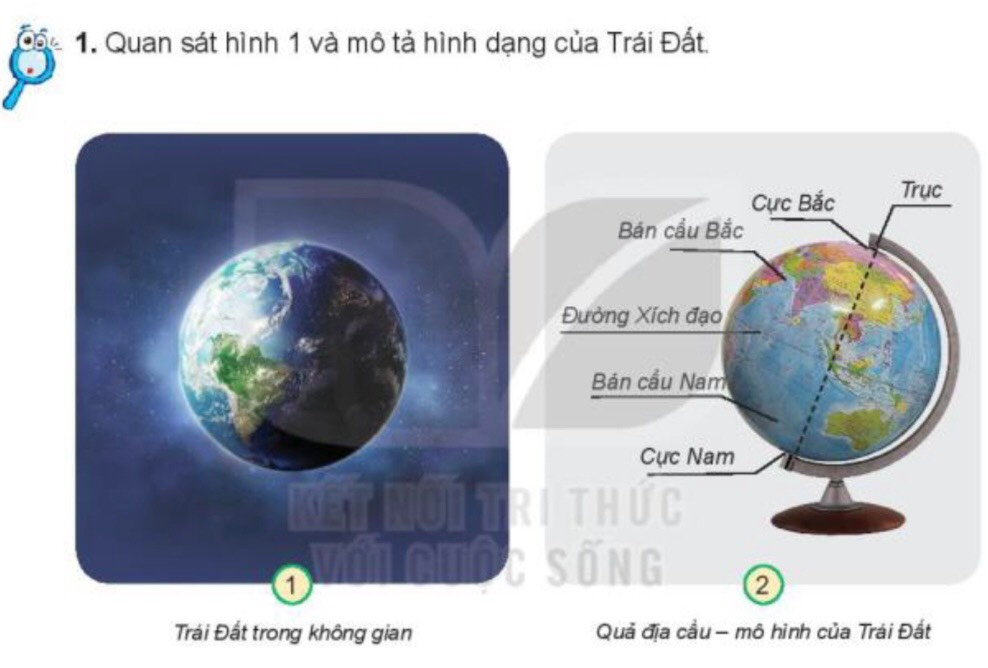 Em hãy tìm và chỉ vị trí cực Bắc, cực Nam, đường Xích đạo, bán cầu Bắc, bắc cầu Nam và vị trí của Việt Nam trên quả địa cầu.

Nước ta thuộc đới khí hậu nào?
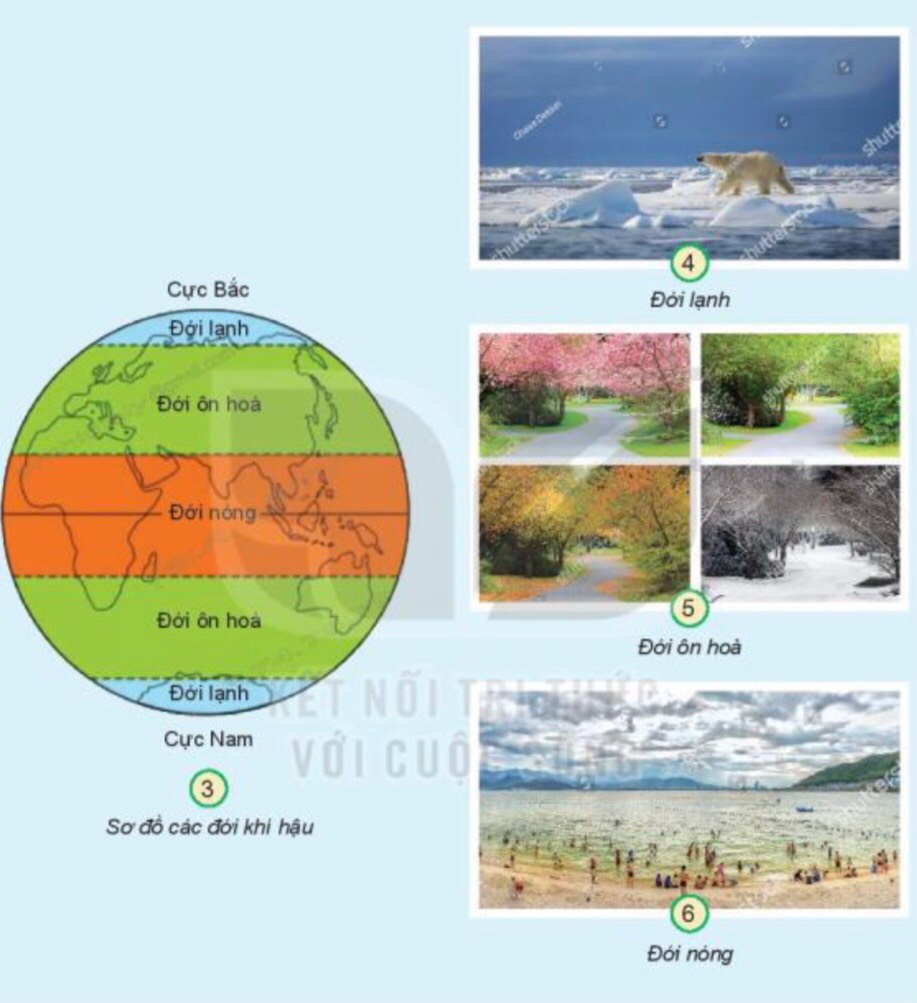 3. Họat động thực hành
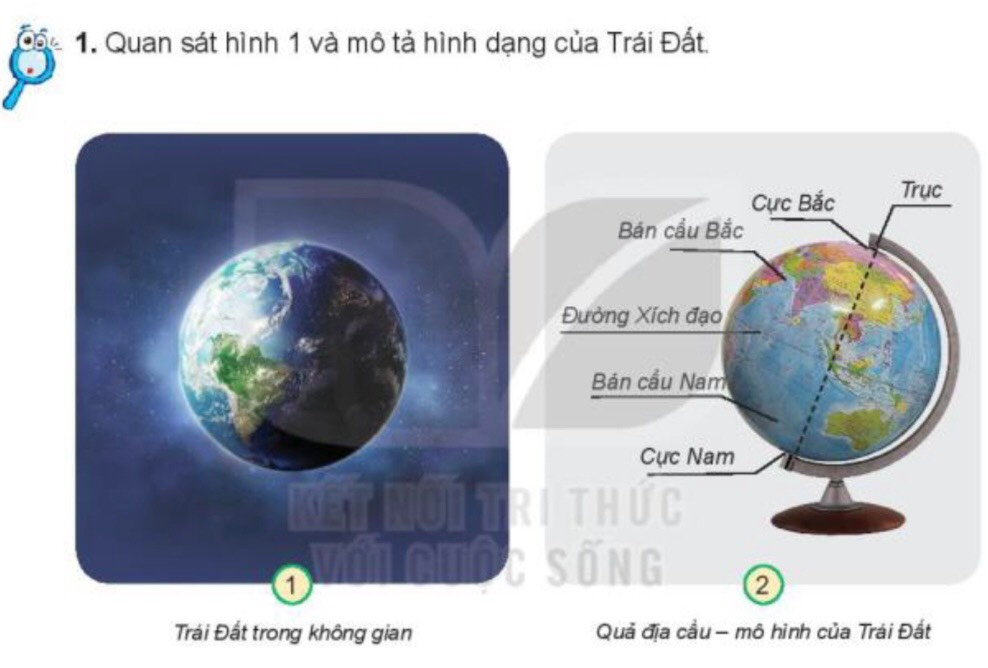 Em hãy tìm và chỉ vị trí cực Bắc, cực Nam, đường Xích đạo, bán cầu Bắc, bắc cầu Nam và vị trí của Việt Nam trên quả địa cầu.

Nước ta thuộc đới khí hậu nào?
Nước Việt Nam ta thuộc đới nóng.
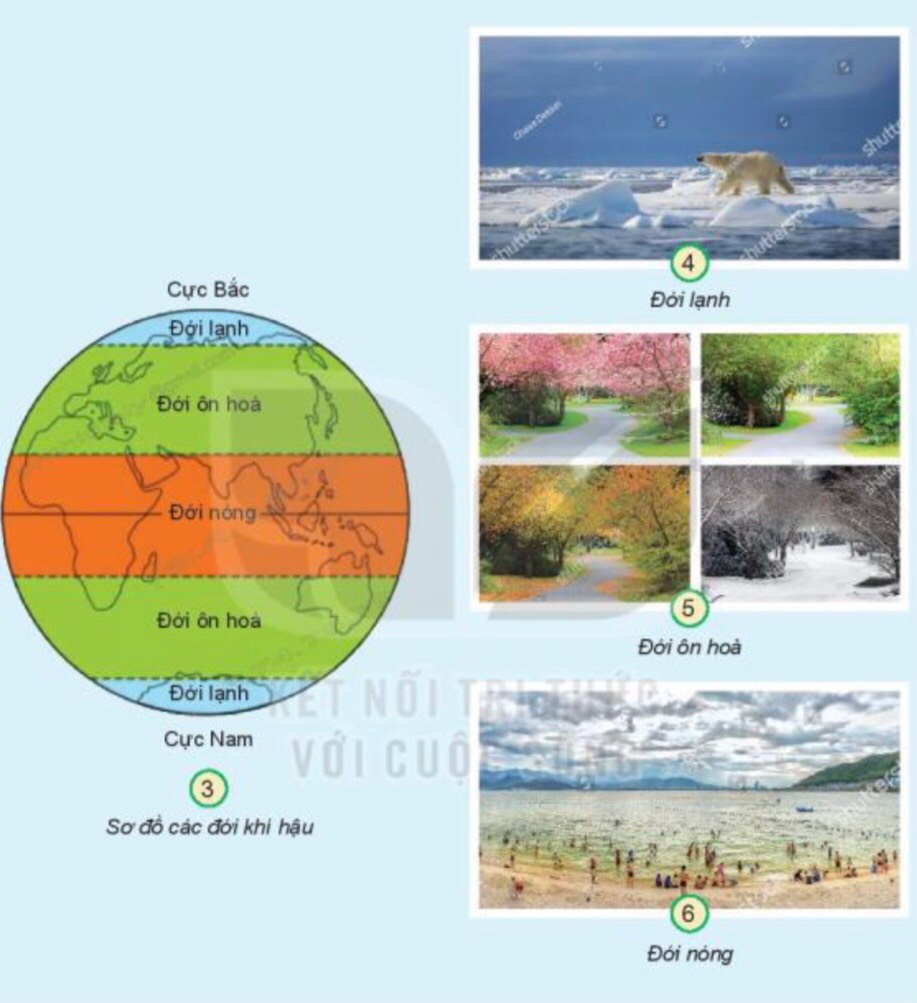 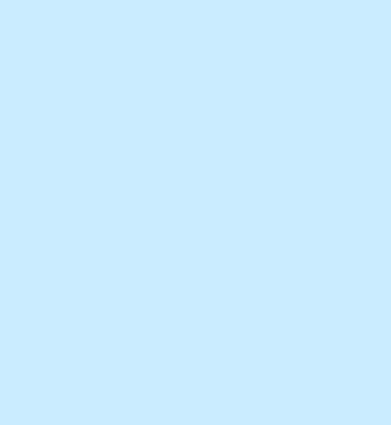 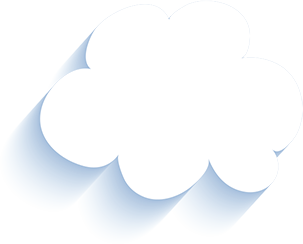 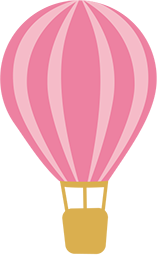 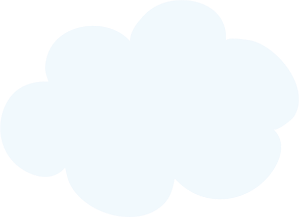 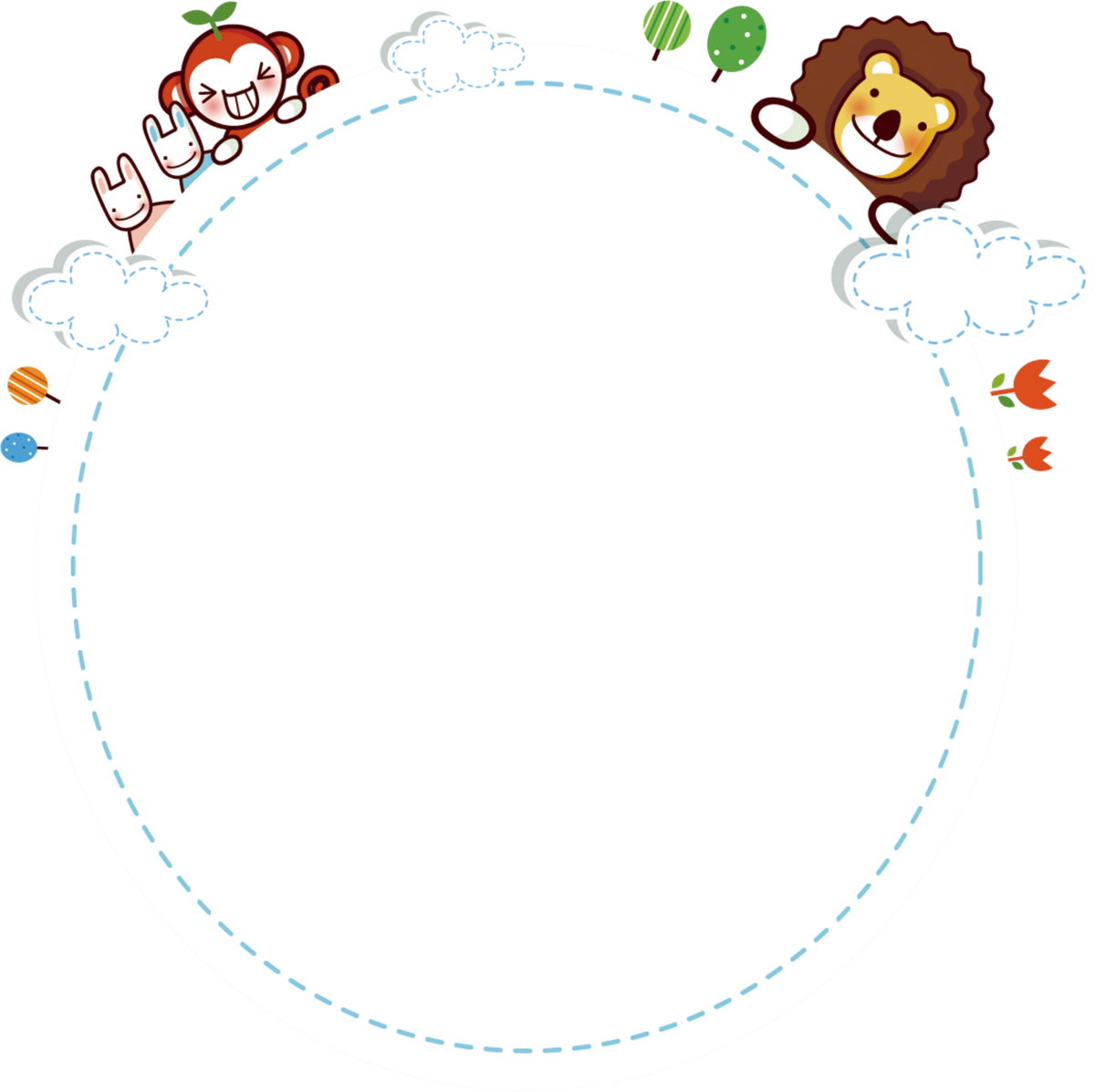 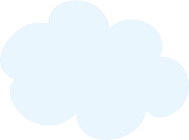 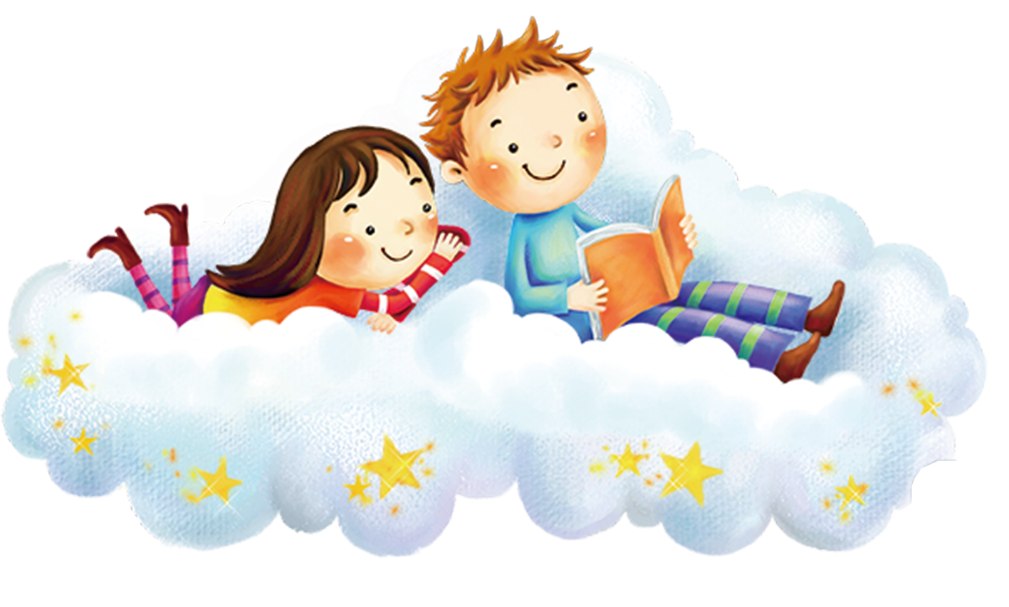 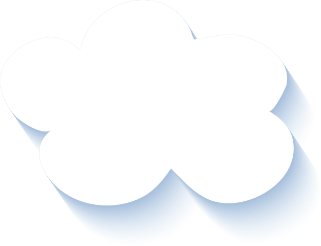 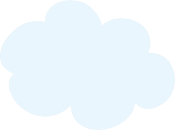 Vận Dụng trải nghiệm
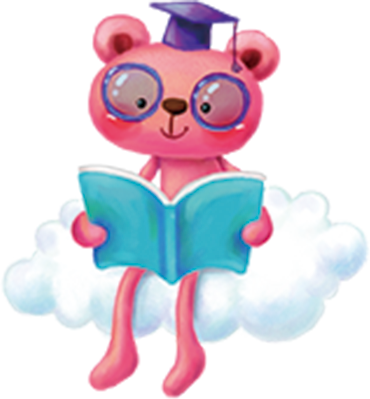 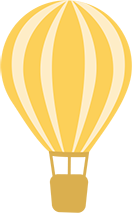 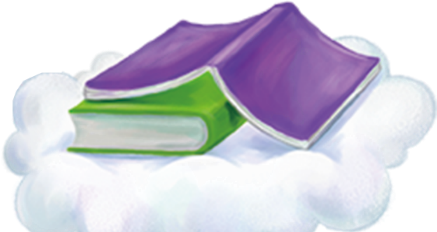 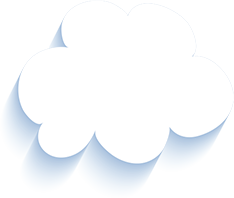 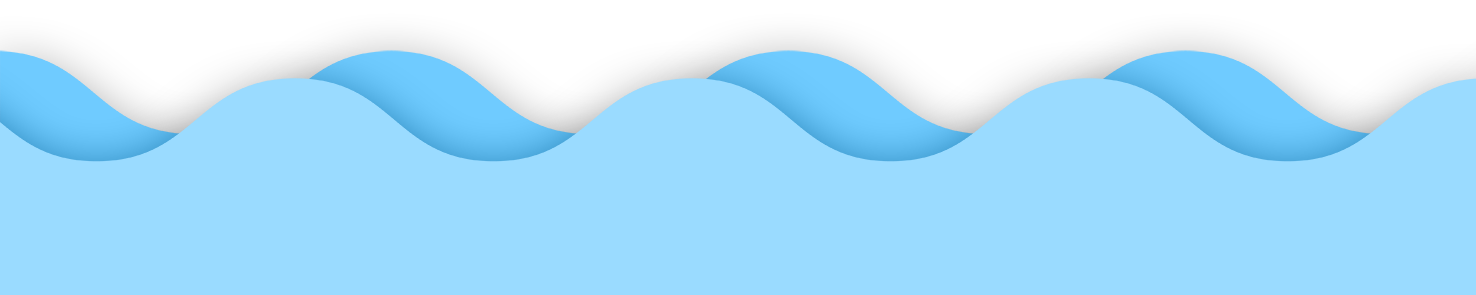 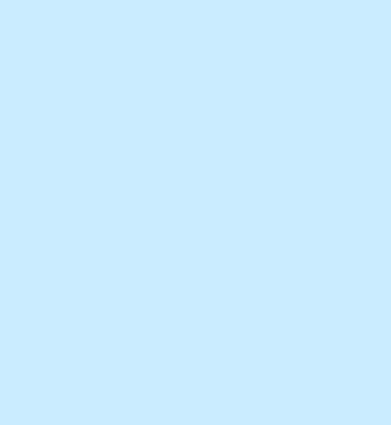 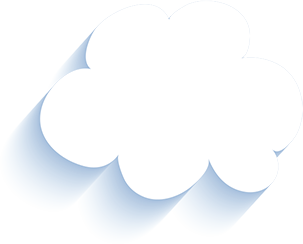 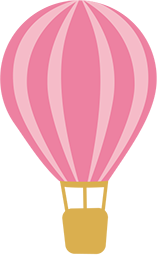 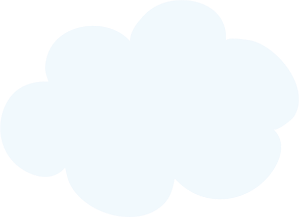 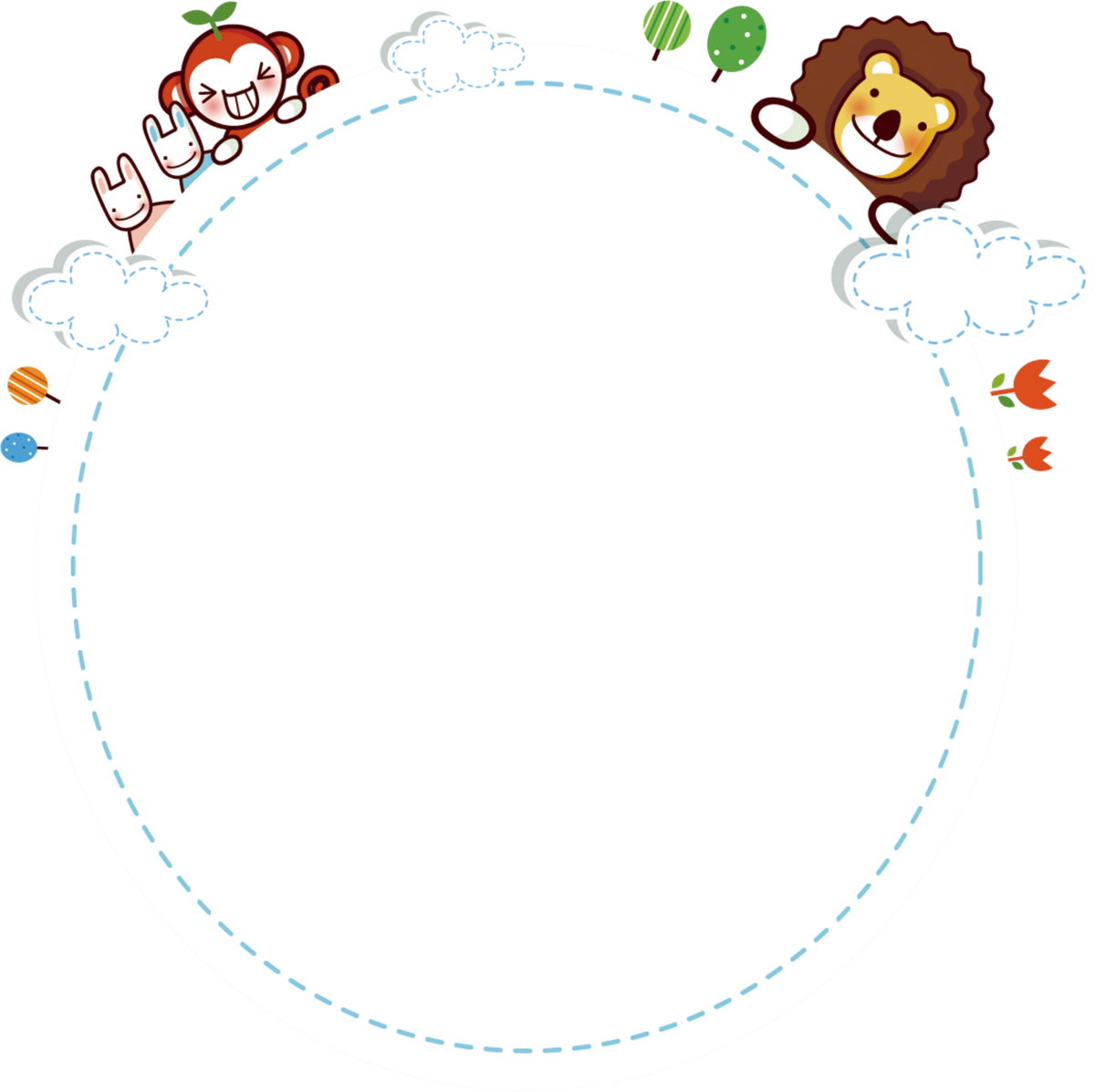 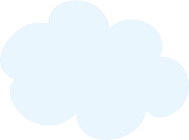 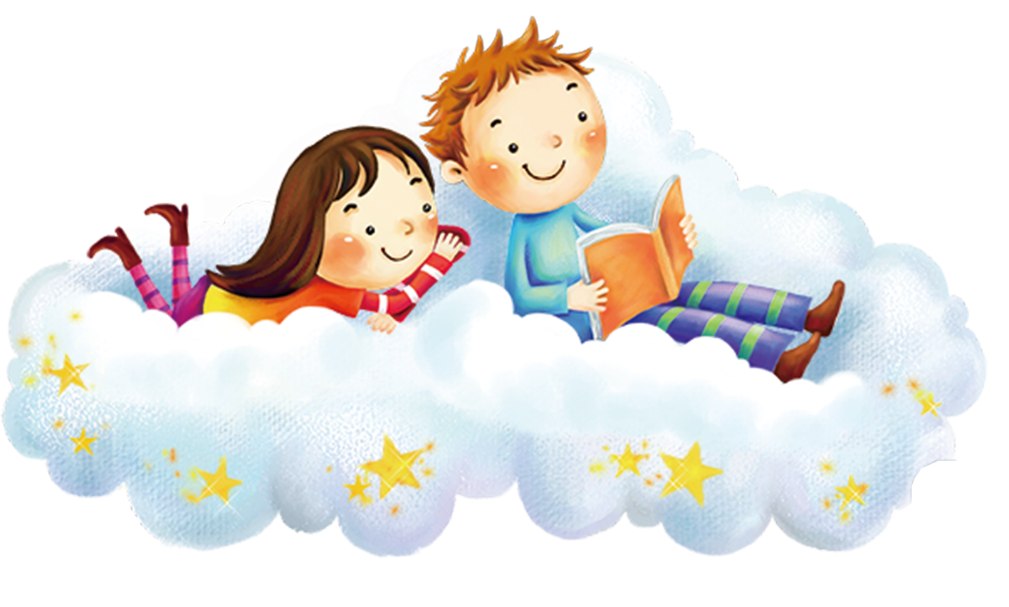 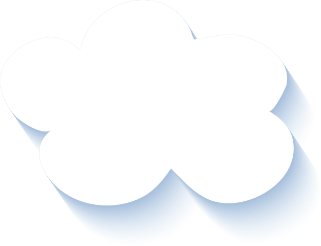 Trò chơi:
Ai nhanh – Ai đúng
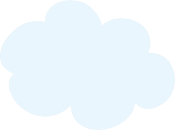 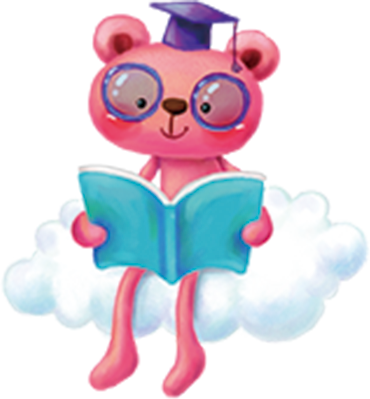 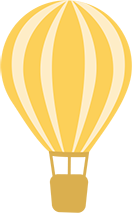 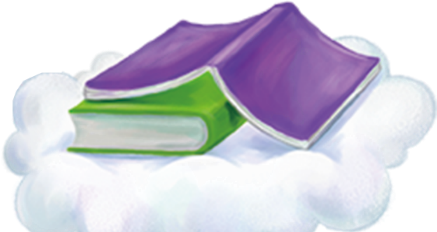 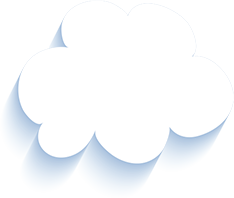 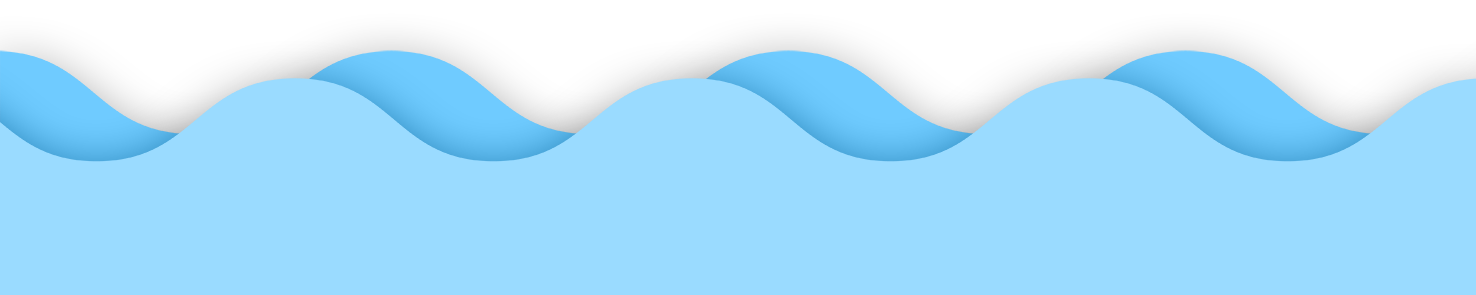 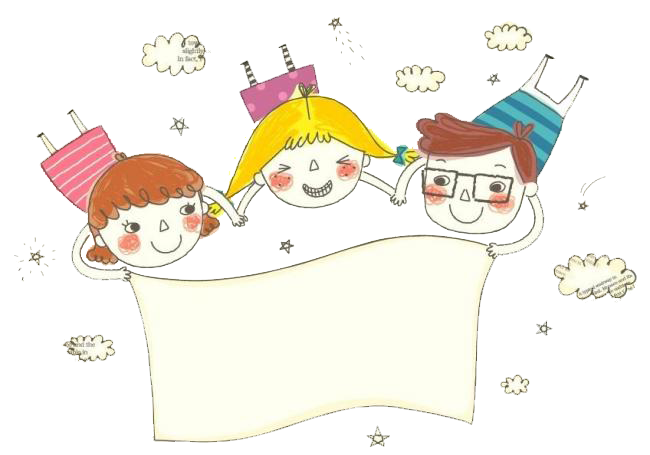 Củng cố bài học
[Speaker Notes: Bài giảng thiết kế bởi: Hương Thảo - tranthao121004@gmail.com]
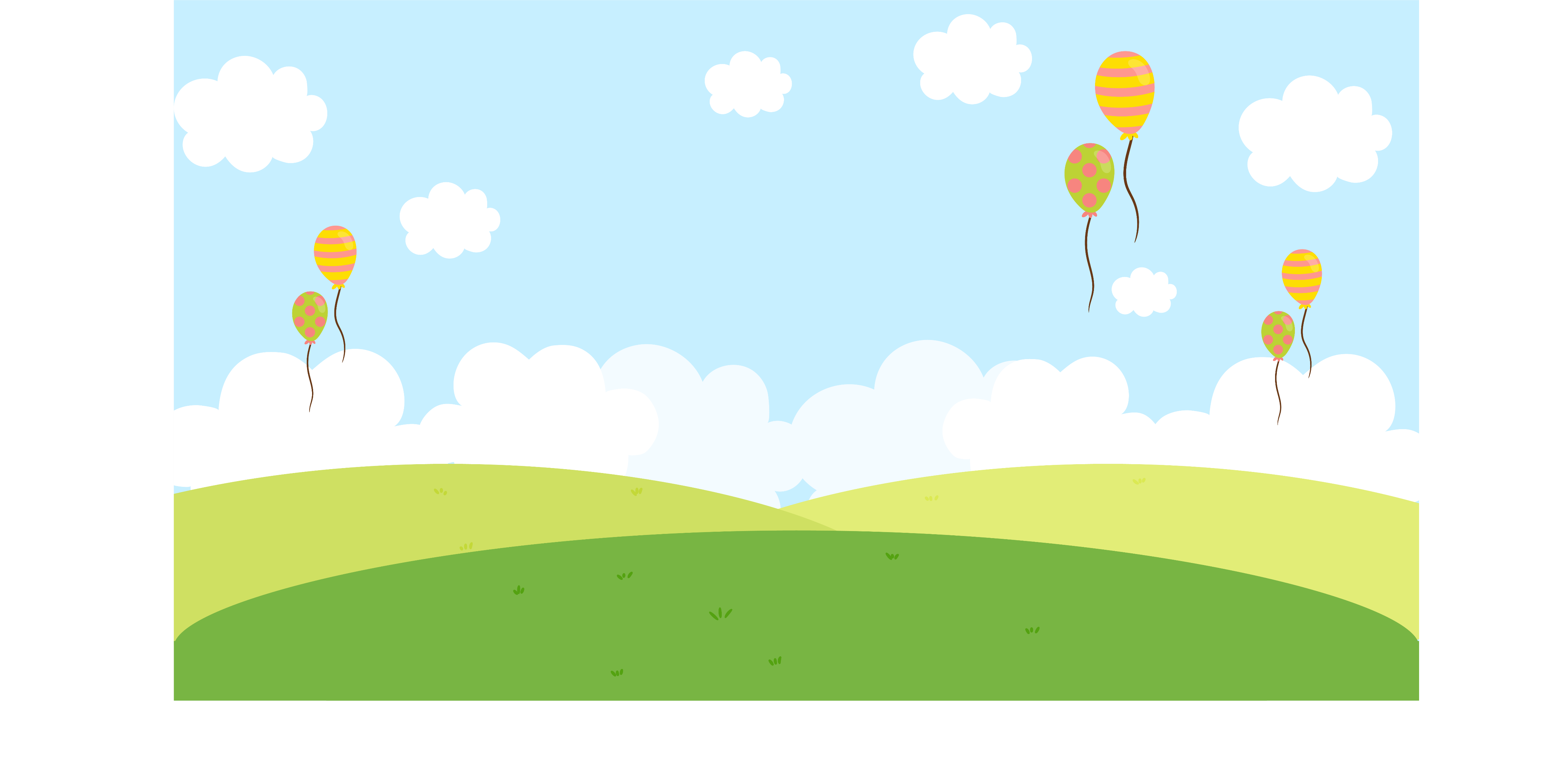 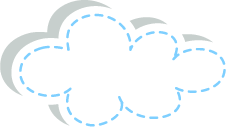 XIN CHÀO 
VÀ HẸN GẶP LẠI
CÁC EM !!!
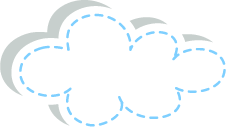 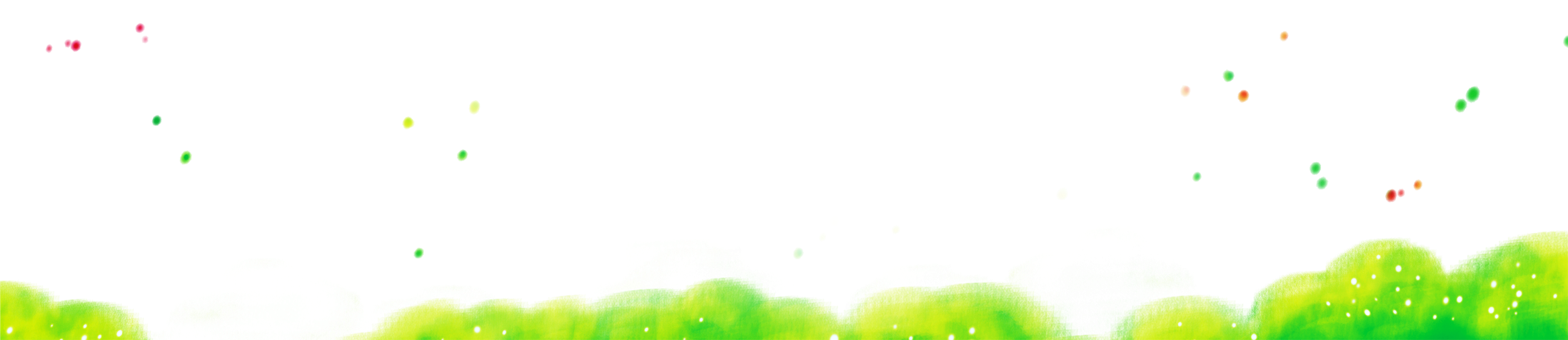 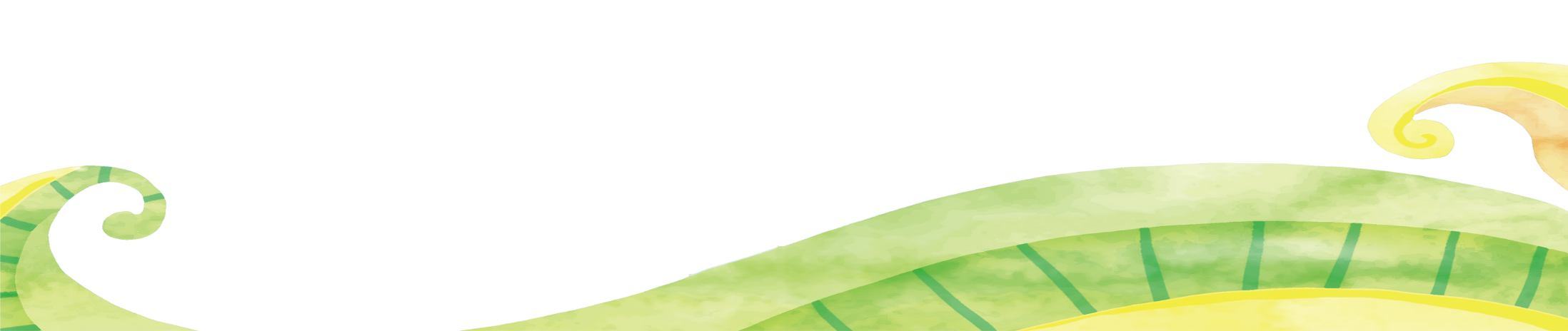 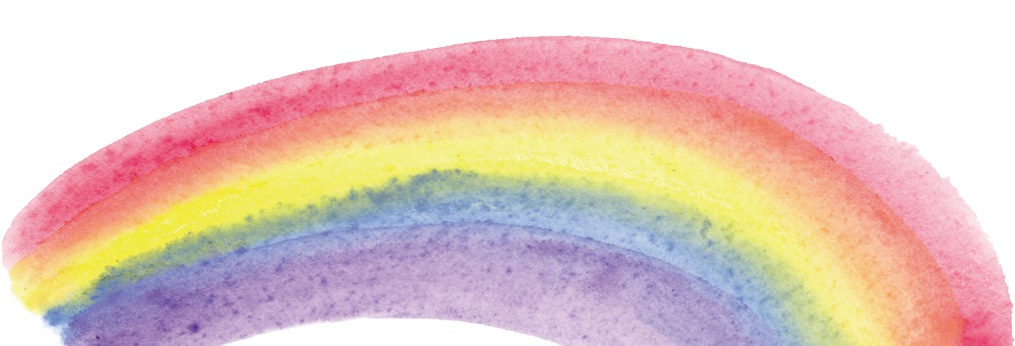 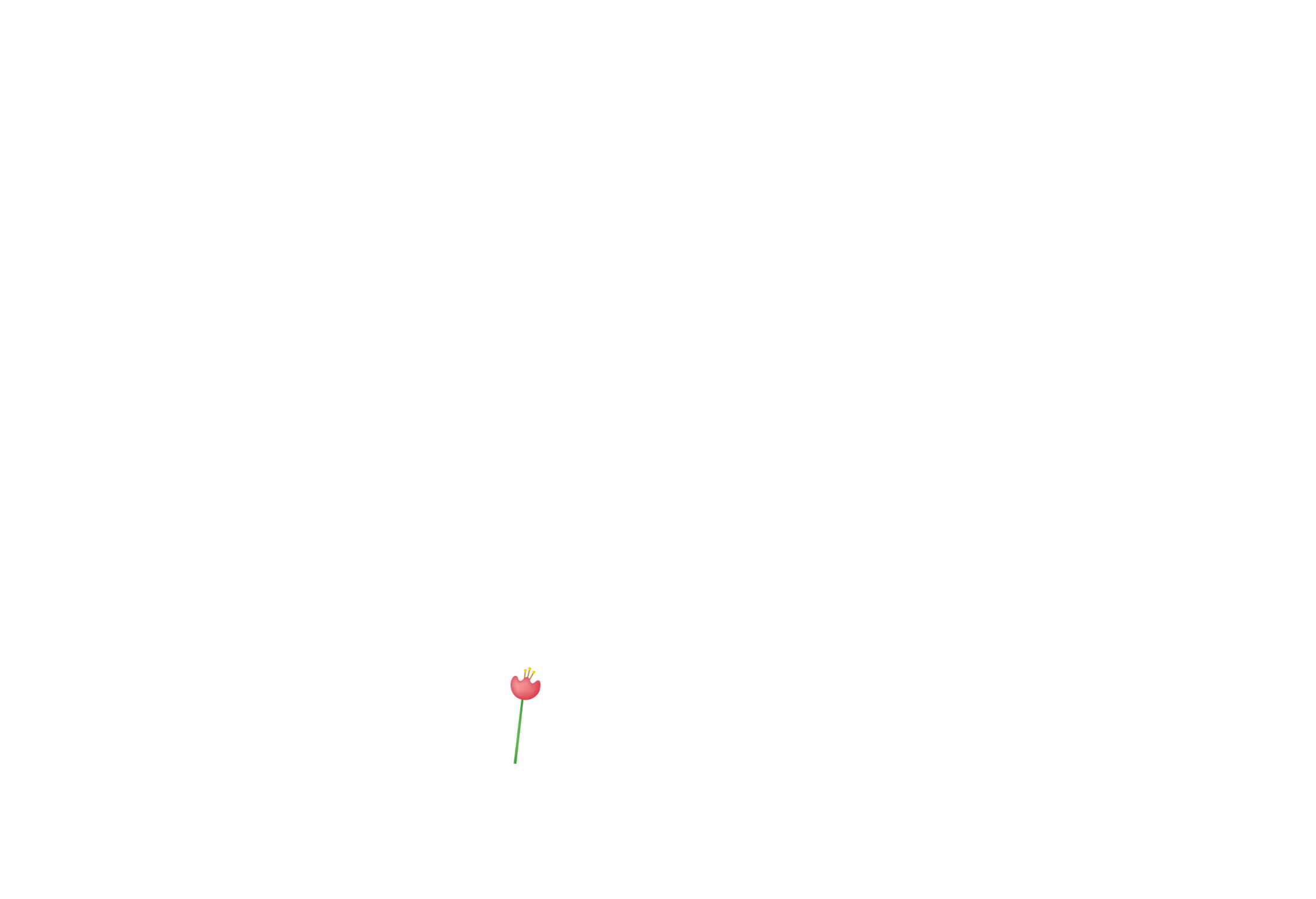